PROGRAMA DE EDUCAÇÃO MÉDICA CONTINUADA
Pão de Açúcar- AL
JORNADA deATUALIZAÇÃO MÉDICA.
Pré-Natal: Restrições Terapêuticas
Norma 1595/2000 do CFM e Resolução RDB96/2008 da Anvisa:
Declaro que não tenho nenhum conflito de interesse nesta aula.
TERATOGENIDADE
Refere-se à capacidade de um fármaco causar anormalidade fetal, quando administrado à gestante
BARREIRA PLACENTÁRIA
A placenta não representa exatamente uma barreira, e qualquer droga pode atravessá-la em maior ou menor  grau ( por difusão passiva), , portanto, atingem a circulação fetal.
O estágio de desenvolvimento fetal pode determinar a segurança do uso de determinado fármaco ou não
1- Período Pré embrionário (1ª e 2ª  semana ): 
Tudo ou Nada .

Destrói todas ou maioria das células:
Resulta na morte do embrião;

Danifica apenas algumas células
Permite que o concepto se recupere e o embrião se desenvolve normal;
2 - Período embrionário – da 3ª até 8ª semana; 
O mais importante, levando a desfechos embrionários graves;

3 - Período fetal – a partir da 9ª semana
Os efeitos se produzem principalmente em SNC ( que continua se diferenciando), como também sobre o crescimento fetal;
“Da droga mágica à tragédia, da tragédia à regulação”
TALIDOMIDA
TALIDOMIDA
Lançado no mercado em 1956, na Alemanha, como antigripal;
Eficiente uso como sedativo e hipnótico; utilizada para tratamento da insônia. Substituiria os barbitúricos.
Usado nas gestantes para tratamento das êmeses e hiperêmeses; asseguravam segurança para uso nas mulheres grávidas.
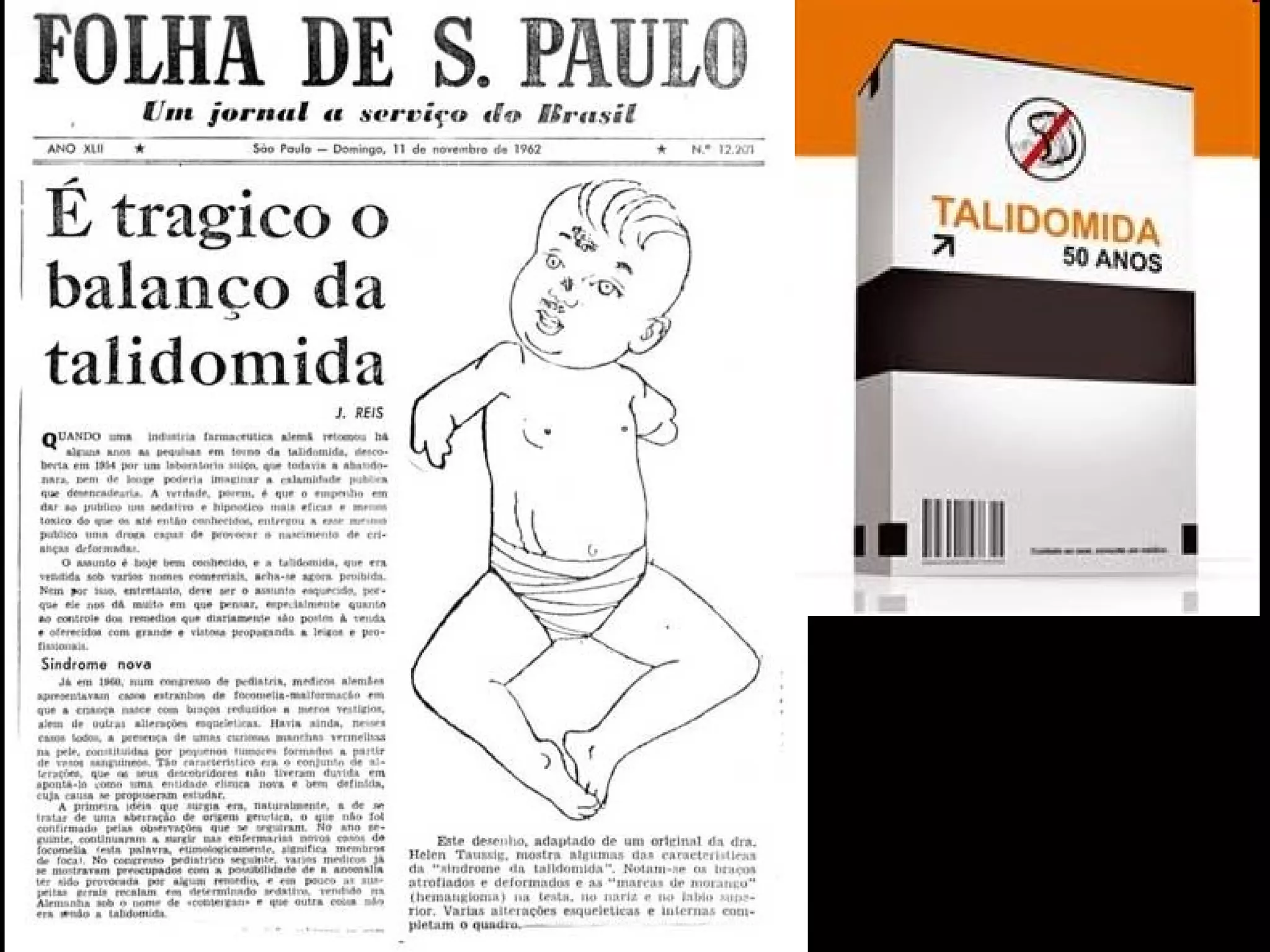 Atualmente, a Talidomida é primeira escolha no tratamento do ENH*, conforme previsto nos Protocolos Clínicos e Diretrizes Terapêuticas do Ministério da Saúde; (2020)

* (Eritema Nodoso Hansênico)
‘Drug and Food Administration” - FDA distribuiu os medicamentos nas seguintes categorias:
A. Estudos controlados em mulheres não demonstraram risco para o feto no primeiro ou demais trimestres. 0,7% dos medicamentos;
B. Estudos de reprodução animal não demonstraram risco fetal, mas não há estudos controlados no ser humano; ou estudos em reprodução animal demonstraram efeitos adversos que não foram confirmados em estudos controlados no ser humano nos vários trimestres. 19% dos medicamentos;
C. Relatos em animais revelaram efeitos adversos no feto. Não há estudos controlados em mulheres ou em animais. As drogas podem ser ministradas somente se o benefício justificar o potencial teratogênico. 66% dos medicamentos;
(Federal Register, 1980; 44:37434-67)
D. Há evidência positiva de risco fetal humano, porém, os benefícios do uso em gestantes podem ser aceitáveis. 7% dos medicamentos;
X. Estudos em animais ou seres humanos revelaram efeitos deletérios sobre o concepto que ultrapassam os benefícios. O fármaco está contra-indicado durante a gestação e em mulheres que pretendam engravidar
7% dos medicamentos
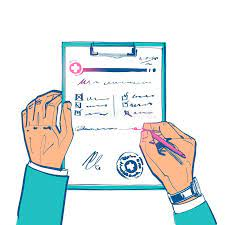 USO NA PRÁTICA CLÍNICA:
GESTAÇÃO
Antieméticos :Frequentemente  prescritos para a gestante no primeiro trimestre da gestação ;
A prevalência de náuseas e vômitos na gestação é calculada em torno de 85%,
Piridoxina ( vit. B6)
Bom perfil de segurança com efeitos colaterais mínimos.

Antihistaminicos : Antagonistas H1
Dimenidrinato ( Dramim) , meclizina ( Meclin)  os mais extensivamente estudados ;   
Ação se faz pela inibição direta da histamina no receptor H1

Antagonista da dopamina    
Metoclopramida
Seguros, quando usados na gravidez
HERPES SIMPLES NA GESTANTE
Prevalente em todo o mundo entre mulheres em idade reprodutiva; 

A transmissão da mãe para o feto ocorre durante a passagem pelo canal do parto;

 Infecção neonatal pelo vírus da herpes pode resultar em morbidade e mortalidade graves;
Aciclovir :
O mais prescrito;

Pode ser iniciado em qualquer trimestre da gestação;

Evitar a fase ativa da doença durante o trabalho de parto e parto.
ACICLOVIR:

Ação se faz por ativação do complexo em células infectadas pelo vírus.
Causa  mínimo ou nenhum efeito sobre células embrionárias, já que estas estão sadias .
Com base nos estudos em animais e na experiência em humanos, doses habituais de aciclovir não estão associadas a aumento no risco de defeitos congênitos. 

FAMCICLOVIR E VALACICLOVIR: 
menos estudados na gestação
ANTIPARASITÁRIOS
Muitas das nossas gestantes vivem em situação de vulnerabilidade, portanto,  mais expostas às Infestações intestinais e com necessidade de tratamento.
O QUÊ E QUANDO PRESCREVER?
Benzimidazóis 

Albendazol
Mebendazol

Tiabendazol         sem estudos que garantam segurança na gestação.


Mebendazol e Albendazol podem ser administrados à mulheres grávidas no segundo e terceiro trimestres.(OMS 2019)
Devem ser evitados em mulheres grávidas quando possível.
Praziquantel – 


Estudo em animais, com doses acima das usadas em humanos, não demonstraram eventos adversos agudos ou crônicos
Seguro para uso em gestantes. 


 Ivermectina – não deve ser usado em gestantes e lactantes.
Piperazina
.
Não há estudos que confirmem sua segurança para uso na gestante
Palmoato de Pirantel
METRONIDAZOL

 É a droga de escolha para tratamento da giardíase, amebíase     intestinal e extraintestinal
É recomendado para tratamento da vaginose bacteriana e tricomoníase, na gestação, estas associadas a desfechos adversos
METRONIDAZOL
Diretrizes recentes observam que o tratamento pode ser administrado em qualquer fase da gravidez.
 ( CDC –Workowski 2021)
Analgésicos
Estão entre as drogas mais usadas na prática médica, inclusive durante a gestação.
Importante que a prescrição respeite o  período gestacional com fim de garantir a segurança ao feto.
PARACETAMOL
Apesar de cruzar a barreira placentária, não parece causar efeitos teratogênicos nas doses normalmente utilizadas

Fraca atividade anti-inflamatória,  apresenta uma incidência baixíssima de efeitos adversos quando utilizado nas doses terapêuticas recomendadas.

Notadamente é uma droga segura e pode ser prescrita sem restrições durante toda a gestação.
DIPIRONA
Ação similar à do paracetamol, mas com maior ação anti-inflamatória.

Estudos não mostraram efeitos teratogênicos.

Retirada dos EUA e de alguns países da Europa devido ao risco de agranulocitose. É amplamente utilizada no Brasil.
Analgésicos Opióides
Morfina e Meperidina
Efeito teratogênico não confirmado quando usado em animais; 

Seguro quando usado por curto tempo, no ciclo grávidico;
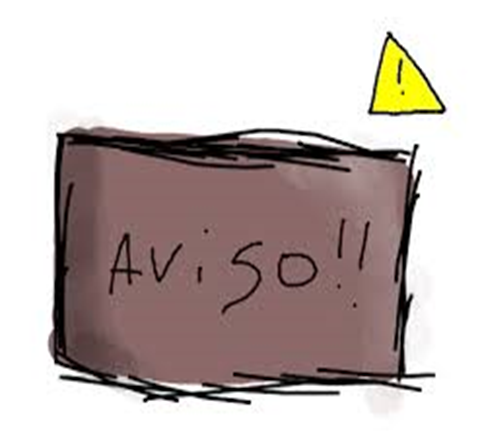 Principais Riscos da Prescrição dos Opióides
Uso de opiódes em doses altas,  pode levar à depressão respiratória no recém-nascido quando usado próximo ao parto.
Uso crônico induz  síndrome de abstinência no recém-nascido.
ANTI-INFLAMATÓRIOS NÃO HORMONAIS
Promove o bloqueio da síntese de prostaglandinas por inibição da enzima cicloxigenase.
A diminuição da prostaglandina E2 (PGE2 ); 

Produz constrição do ducto arterioso, podendo levar a hipertensão pulmonar primária no recém-nascido;

Diminuição do fluxo sanguíneo renal; 

Diminuição  da produção de líquido amniótico;

Oligoâmnio
AINS
Deve ser evitado na segunda metade da gestação.
Fechamento precoce do Ducto Arterioso fetal.
AINH: INIBIDORES DA CICLOOXIGENASE 2 (COX 2)
Deve ser evitados na gravidez.
Não há dados suficientes sobre a sua segurança na gravidez.
ANTI-HISTAMINICOS
Bloqueadores H1
Metanálise com 200.000 gestantes expostas a anti-histamínicos bloqueadores dos receptores H1, não evidenciou aumento do risco teratogênico

Clorfeniramina -1ª geração:
Maleato de clorfeniramina
Desclorfeniramina 

Loratadina  
Cetirizina
Astemizol
Considerados os anti-histamínicos de escolha na gravidez
2ª geração
Prometazina 

Não considerada teratogênica, mesmo quando usada no primeiro trimestre;


Usada próximo ao período do parto,  atravessa a placenta rapidamente, havendo relatos de depressão respiratória no neonato.
ANTIFÚNGICOS
Frequentemente prescrito durante o período gestacional
ANTIFÚNGICOS TÓPICOS VAGINAIS
Nistatina

Seguro na gravidez. 
Via oral e/ou vaginal
Derivados imidazólicos
Clotrimazol , Miconazol

Medicamentos de escolha para tratamento da candidíase na mulher grávida

Sem potencial embriotóxico em modelos animais,
Cetoconazol 

Opção de terceira linha na gestação, com evidência escassa;


Não há relatos de efeitos adversos nos recém-nascidos com a sua utilização tópica  pela grávida.
Anfotericina B

Presentes em associações em creme vaginais;

Uso  durante a gestação não  apresentou desfechos adversos.
Antifúngicos Orais
FLUCONAZOL

ITRACONAZOL

 CETOCONAZOL
Malformações observadas quando usado na gestação: 
Braquicefalia, fáscies anormais, fenda palatina e cardiopatia   congênita (quando usado em dose de 400 mg)                      

 
   Risco  de abortamento e malformações, quando usado em  doses menores  e repetidas ( Budani 2021)
Antifúngicos Orais
Dados os riscos de toxicidade fetal, o uso de qualquer agente azólico por via oral durante a gravidez, deve ser cuidadosamente avaliado com base na relação risco-benefício
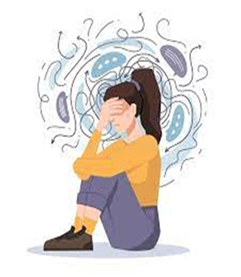 Psicotrópico na gestação
Um dilema para médico, gestante e família quando da sua prescrição;

35% das mulheres, em culturas ocidentais, fazem uso de psicofármacos durante a gestação.

Alta prevalência de doenças psiquiátricas em mulheres durante a idade fértil.
A tomada de decisão na prescrição dos psicotrópicos na gestante vai depender, da gravidade da doença psiquiátrica materna e dos riscos que a ausência de tratamento acarreta para a própria gestante e o seu concepto.
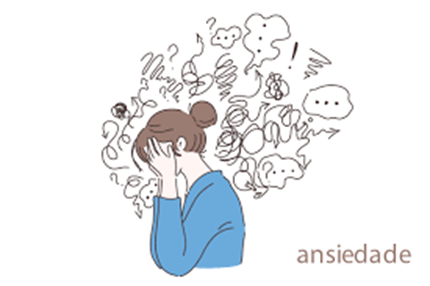 “O objetivo do tratamento durante a gestação é limitar a exposição aos psicofármacos pelo uso da mínima dose possível e do menor número possível de medicações, enquanto se consegue manter a saúde mental”. ( Manual de Teratogênese em Humanos – FEBRASGO )
Benzodiazepínicos:
Drogas prescritas com mais frequência para mulheres em idade reprodutiva.

Benzodiazepínico: 
Longa ação  - Diazepan
 Média ação – Clonazepan, Lorazepan
 Curta ação – Alprazolan, Midazolan
BENZODIAZEPÍNICOS
Efeitos adversos neonatais são observados para todos os benzodiazepínicos, quando usados no 3º trimestre de gravidez;
Uso prolongado pode levar ao aparecimento neonatal de sintomas de abstinência: 

Hipertonia, hiper-reflexia, irritabilidade, inquietação, choro inconsolável, tremores de extremidades, bradicardia, cianose, dificuldade de sucção, apneia, diarreia, vômitos e restrição de crescimento.
Benzodiazepínicos
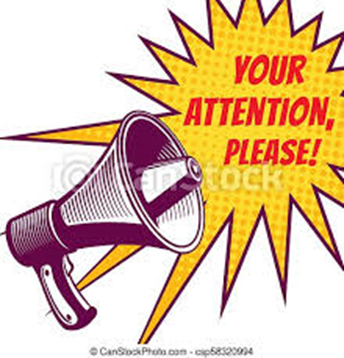 Preferir o uso de benzodiazepínicos que tenham meia vida curta  - Lorazepam;

Alprazolam deve ser usado como segunda opção , por causar uma síndrome de abstinência mais intensa;
ANTIDEPRESSIVOS
A depressão é um dos problemas clínicos mais importantes durante a gravidez;

Freqüência estimada  em 10-20% ;

Uso na gravidez de IsRSS e IsRSN é estimado em cerca de 8 %.
Inibidores seletivos da recaptação da serotonina(IRSS) e inibidores da recaptação seletivos da serotonina e norepinefrina (IRSN)são as mais estudadas
INIBIDORES SELETIVOS DA RECAPTAÇÃO DA SEROTONINA
Exposição fetal intra-uterina aos ISRS em qualquer trimestre gestacional:

Não há associação com risco aumentado:

 Malformações congênitas

Abortamentos

Parto prematuro

Baixo peso ao nascer
Exceção para PAROXETINA: 

RISCO AUMENTADO PARA MALFORMAÇÕES CARDÍADAS 
Evitar na gravidez
Inibidores da Recaptação Seletiva da SerotoninaIRSS
Citalopran
Escitalopran
Fluoxetina
Paroxetina 
Sertralina
Inibidores da Recaptação Seletiva da Serotonina e Norepinefrina
Duloxetina 

Venlafaxina
Não há dados associando a um risco aumentado de malformações congênitas
Há pouca ou nenhuma informação sobre o risco do uso no pré-natal.
Melhor não usar.
Desvenlafaxina
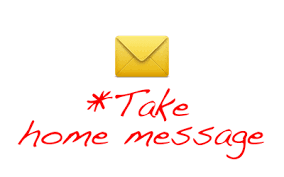 Pela maior comprovação de sua segurança, a fluoxetina é o ISRS de escolha na gestação;

 
Há evidências de que a sertralina tenha a menor taxa de concentração no leite materno
risco de cardiopatia congênita. Evitar na gestação
Antidepressivos Triciclicos.
Prescritos para tratamento da depressão em gestantes há mais de 40 anos.

O risco de teratogenicidade é considerado baixo; 

Quando usado no final da gestação, os RN podem apresentar quadro de síndrome de abstinência.
Antidepressivos Triciclicos
Amitriptilina

Imipramina

Nortriptilina 

Clomipramina
ANTIPSICÓTICOS
TÍPICOS: 
Alta potência           Haloperidol
    Baixa potência          Clorpromazina


ATÍPICOS:
          Risperidona,
          Quetiapina, 
          Olanzapina
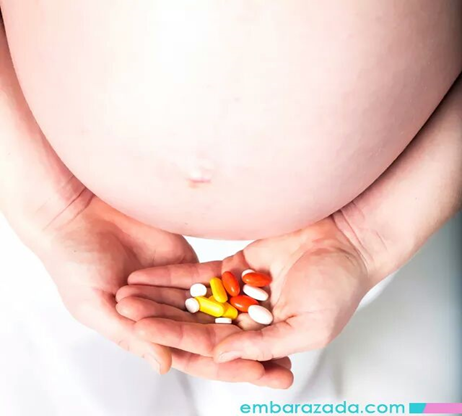 Antipsicóticos típicos:
Haloperidol e Clorpromazina
São os mais estudados.
Baixo risco de defeitos congênitos quando usado em dose baixas.
Quando usado por tempo prolongado e em doses altas, pode  observar sintomas extrapiramidais transitórios nos RN.
Antipsicóticos  Atípicos
Risperidona, Quetiapina, Olanzapina
Introduzidos no mercado mais recentemente;
Geralmente não estão associados a mortes fetais (natimortos) ou efeitos teratogênicos
ANTICONVULSIVANTES
EPILEPSIA
Epilepsia
Prevalência é de 0,5% a 1,0% na população em geral; 

Doença neurológica grave mais comum na gestação; 

Incidência relatada de 0,3% a 0,5%;
EPILEPSIA
A estratégia atual de tratamento baseia-se no fato de que convulsões são mais prejudiciais à mãe e ao feto do que os próprios fármacos;
Abortamento, hemorragia intracraniana fetal, prematuridade ou outras consequências deletérias.
Buscar o equilíbrio entre os riscos da epilepsia e os efeitos fetais da DAE;Preferência  pelo uso de drogas antiepilépticas ( DAE) em monoterapia;Nenhuma DAE está isenta de risco teratogênico;
Risco de malformações congênitas, defeitos morfológicos irreversíveis, transtornos comportamentais no neonato ou em fases mais avançadas da vida
Perfil de risco teratogênico de medicamentos anticonvulsivantes
Lamotrigina e LevitiracetanTratamento de primeira escolha;Amplo espectro para tratamento das crises epileptiforme;
Menor risco teratogênico: 2 a 3%
Entre os novos anticonvulsivantes, é o mais estudado e relativamente seguro na gravidez.
CARBAMAZEPINA E OXCARBAZEPINA
Risco aumentado de dismorfologia facial, defeitos do tubo neural, defeitos cardiovasculares, microcefalia e defeitos do trato   urinário, quando usado no primeiro trimestre;
Taxa de malformações de 2,3% .
   Risco estimado em 1% para defeitos de fechamento do tubo neural
FENOBARBITAL
Risco aumentado  de malformações maiores em fetos expostos  , quando comparado ao grupo controle;

Maior taxa de desfechos desfavoráveis;

4,13 a 6,5%  das gestações expostas ao uso crônico, resultam  num RN com malformações.
TOPIRAMATO
Apresenta alto índice teratogênico.
Seu uso está associado ao desenvolvimento de fissuras orais, restrição de crescimento e baixo peso ao nascer.
FENITOÍNA
Maior risco para malformações maiores;

Risco aumentado para Sindrome de Hidantoína fetal:

Fáscies dismórficas, fenda palatina, lábio leporino, defeito no septo ventricular e crescimento e deficiência intelectual
VALPROATO DE SÓDIO
Elevado risco de malformações – 5 A 15%
Defeitos do tubo neural
Fendas orais 
Malformações cardíacas e Urogenitais
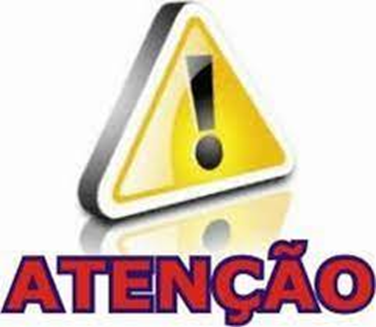 Valproato de Sódio:
Não deve ser prescrito para mulheres em idade fértil.
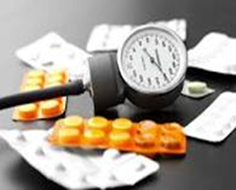 DROGAS:
CARDIOVASCULARES/ANTIHIPERTENSIVOS
No Brasil, a incidência de cardiopatia na gravidez é, em centros de referência, de até 4,2%,
Na gestação, a hipertensão é prevelente em 10%, permanecendo como maior causa de mortalidade materna e fetal
MetilDopa
Agonista α2 de ação central;

Considerada agente de primeira escolha para o controle da HAS na gestação;

Atravessa a barreira placentária;

Efeitos adversos ou anomalias fetais relevantes não foram relatados.
ßBloqueadores
A associação com RCIU não foi controlada quando usada na gravidez. 

Pode ser usado na gestação.
Propanolol
Pindolol
Labetalol 
Atenolol 
Caverdilol
de Sousa FLP, Cunha Filho EV, Korkes HA, Peraçoli JC, Ramos JGL, Sass N, Martins-Costa SH, de Oliveira LG, Costa ML, Mesquita MRS, Corrêa Jr MD, Araujo ACPF, Zaconeta AM, Freire CHE, Poli-de-Figueiredo CE, Rocha Filho EAP, Cavalli RC. Hipertensão Arterial Crônica – Protocolo no. 01/2023. Rede Brasileira de Estudos sobre Hipertensão na Gravidez (RBEHG), 2023.
Bloqueadores de Canais de Cálcio - BCC
Nifedipina , Anlodipino, Verapamil
Associação com teratogenicidade, quando usados em animais  no 1º trimestre e em dose altas ;
Uso em humanos não mostrou risco aumentado de malformações; 

ACOG: (2005) , estudos bem-controlados , recomendaram a nifedipina como medicação hipotensora de primeira linha, principalmente em casos de emergência hipertensiva.
HIDRALAZINA
Medicação vasodilatadora que relaxa a parede muscular arterial de forma direta.
Estudo recente associou o hidralazina por via oral a complicações fetais como RCF, parto prematuro e baixo peso ao nascimento. 

Deve ser usado apenas na crise hipertensiva, como tratamento adjuvante. 

.
Protocolo no. 01/2023. Rede Brasileira de Estudos sobre Hipertensão na Gravidez (RBEHG), 2023
Diuréticos
Os diuréticos tiazídicos são drogas consideradas seguras na gestação.
NÃO USAR

PRÉ-ECLAMPSIAS/ECLÂMPSIA

Redução do volume plasmáticos
Hemoconcentração
Vasoconstricção 
Baixa perfusão placentária
Inibidores da Enzima Conversora de AngiotensinaIECA
Inibem a conversão da angiotensina I, no peptídeo ativo angiotensina II (vasoconstricção de arteríolas).
Captopril
Maleato de Enalapril
IECA NA GRAVIDEZ
Ação direta dos inibidores da IECA no sistema renina-angiotensina fetal;
Isquemia resultante de hipotensão materna e redução do fluxo sanguíneo fetoplacentário subsequente.
Oligoidrâmnio, persistência do ducto arterioso, restrição do crescimento intrauterino, hipoplasia pulmonar, hipocalvária (ossificação incompleta do crânio fetal), displasia tubular renal fetal e insuficiência renal neonatal.
Contra-indicado na gravidez , principalmente na 2ª metade do período gestacional. Deve ser evitado em mulheres em idade fértil.
Bloqueadores dos receptores da angiotensina II (BRA II)
Losartana e Valsartana
Formalmente contraindicadas na gestação, independente da idade gestacional;
Ação similar aos IECAs quanto ao metabolismo renal fetal, com risco oligohidrâmnio, malformações ósseas, hipoplasia pulmonar, hipotensão, anúria e morte neonatal

CONTRAINDICADO EM MULHERES EM IDADE FÉRTIL.
ANTIARRÍTIMOS NA GESTAÇÃO
Apesar de nenhuma droga ser completamente segura, a maioria é bem tolerada e têm riscos relativamente pequenos.
Digoxina e Quinidina
Drogas bem estudados durante a gestação.
Consideradas seguras;
Indicadas como tratamento de primeira linha das arritmias na gravidez
Amiodarona:  não deve ser usada na gestação, a menos que a arritmia materna não responda a outras drogas e cause risco de vida para a mãe.
ANTIASMÁTICOS
Corticóides e Broncodilatadores
Categoria B e C 

Não existe risco de malformações associadas ao tratamento.
Corticóides
Medicação de “base” para o tratamento de manutenção na asma. Possui ação anti-inflamatória, sendo considerada primeira linha.
Corticoesteroides inalatórios mais utilizados na prática clínica
Budesonida 
Beclometasona
Prednisona , Hidrocortisona, Metilprednisolona
Broncodilatadores
Beta2-agonista: 
Salbutamol e Formoterol
SALBUTAMOL  

Broncodilatador de açao rápida mais estudado na gravidez, sendo recomendado para controle de broncoespasmo.

Manual de Gestação de Alto Risco ; MS 2022
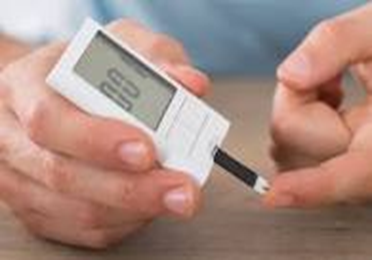 Antidiabéticos e Adoçantes
Insulinas
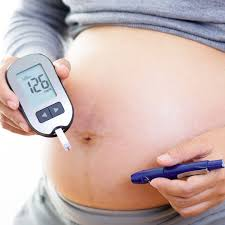 A insulina continua sendo o padrão ouro no tratamento de diabetes gestacional e diabetes tipo 1 e 2;
Alcança o controle glicêmico ideal e, por ser uma molécula grande, não cruza a placenta.
Insulinas mais utilizadas:
As insulinas humanas são de baixo custo e mais facilmente acessíveis no Brasil 
NPH (ação intermediária)
Regular ( ação rápida)
Alguns análogos de insulina são considerados seguros para serem utilizados durante a gestação: Lispro e Asparte (ação rápida) e Detemir( ação longa).

Diretriz da Sociedade Brasileira de Diabetes - EDIÇÃO 2023
Antidiabéticos orais:
Metformina 
 Glibenclamida
Não estão liberados para uso na gestação, no Brasil;

Falta de evidências sobre repercussões ao longo da vida das crianças que sofreram exposição intrauterina a essas drogas.


Diretriz da Sociedade Brasileira de Diabetes - EDIÇÃO 2023
Manual de Gestação de Alto Risco – MS 2022
No Entanto ...
Metformina, deve ser prescrita,
Difícil acesso à insulina; 

Incapacidade para a auto-administração de insulina; 

Necessidade de altas doses diárias de insulina (>100 UI) sem resposta adequada no controle glicêmico. 



Diretriz da Sociedade Brasileira de Diabetes - EDIÇÃO 2023
Manual de gestação de alto risco – MS 2022
Portanto ...
O uso de metformina, como alternativa em casos especiais ou em associação com insulina, deverá ser discutido com a gestante e a família, acompanhado de anotações específicas no prontuário da gestante e formalizado pela assinatura do termo de consentimento livre e esclarecido.
ADOÇANTES
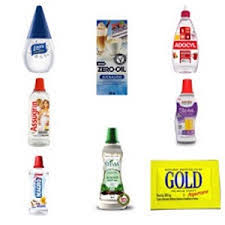 ASPARTAME
1ª escolha. Considerado seguro, desde que não usado por pacientes portadoras de fenilcetonúria.
Não cruza livremente a placenta.
SUCRALOSE
Aprovada pelo FDA e considerada segura para a gestação.

CICLAMATO E SACARINA
Não recomendado  na gestação. Atravessa a barreira placentária, acumulando-se no tecido fetal.
ANTICOAGULANTES NA GESTAÇÃO
TVP incide em 1 a 2 casos por 1.000 gestações;

Trombofilias : aumenta risco para trombose venosa ou arterial.

O risco de TEV aumenta de cinco a dez vezes na gestação;

Aumento no risco em 20 vezes no puerpério (até 42 dias);

Quando comparado às mulheres não gestantes de mesma idade.
Trombose Venosa Profunda TVP
Após parto e puerpério, o risco diminui rapidamente, apesar do 
   risco residual que persiste por até 12 semanas pós parto.
Heparinas:
Heparinas não fracionadas
Heparina de baixo peso molecular
Podem ser utilizadas de forma profilática ou terapêutica, durante a gestação.

Não atravessam a barreira placentária.
Heparina não fracionada
Efetividade comprovada;
Meia-vida muito curta (4-6 horas) e biodisponibilidade de 10%.
Eventos adversos: equimoses, trombocitopenia e 
   osteopenia, quando usado por  tempo prolongado.
Custo baixo
Enoxaparina
Heparinas de baixo peso molecular
Daltaparina
Meia-vida mais longa (12-24 horas);
 Biodisponibilidade de 85% ;
 Menor risco de trombocitopenia e sangramento.
.
São anticoagulantes de escolha, pela sua segurança e eficácia bem estabelecidas
Desvantagem , o alto custo
Anticoagulantes orais: Cumarínicos
Varfarina
Cruzam a barreira placentária.

Por sua possível embriotoxicidade durante todos os estágios da gestação, é contraindicado durante a gestação.

Manual de teratogêse Humana –FEBRASGO 2011
Protetores Gástricos
Inibidores da bomba de próton ( omeprazol, lansoprazol , pantoprazol);

Mais estudados na gestação e amamentação. Demonstra segurança quando usado durante a gravidez;

Antagonistas do receptor H2 ( cimetidina, famotidina, ranitidina). Compatível com a gravidez.
Tratamento para Enxaqueca
Triptanos, embora efetivos no tratamento da enxaqueca em condições normais, devido à falta de estudos confiáveis que sustentem seu uso, devem ser evitados durante a gestação.
Ergotamina
Contraindicado  por agir na musculatura lisa do útero, levando a contração uterina intensa e , com isso , hipóxia fetal, e trabalho de parto prematuro.
Hormônios Tireoidianos na Gravidez
Hipertireoidismo
Propiltiuracil e Metimazol
Atravessam  a placenta e podem bloquear a atividade tireoidiana fetal.

São considerados da classe D na gestação. 

Apresentam evidências de risco para o feto humano; 
 
Os benefícios de seu uso podem justificar o risco.
HIPOTIREOIDISMO
Tratamento com levotiroxina sódica.
Mulheres grávidas com hipotireoidismo devem aumentar a dose de levotiroxina em aproximadamente 30%, tão logo diagnostique a gravidez. Risco de abortamento.
Hipolipemiantes
Estatinas, fibratos e Niacinas
Contraindicados na gestação e amamentação. 

Uso de Estatinas no 1º trimestre levou a alta incidência  
de malformações fetais  maiores. Categoria X
Cosmiatria
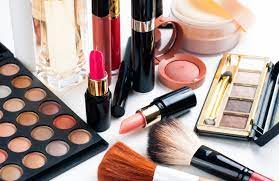 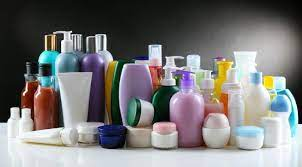 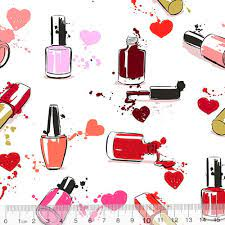 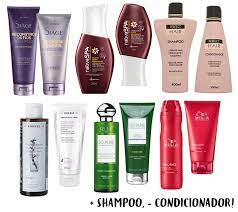 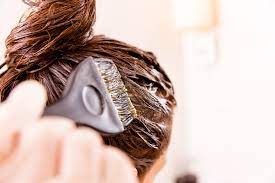 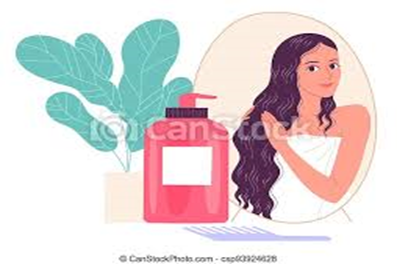 Cosmiatria
Tinturas, alisantes e permanentes
Não há unanimidade  quanto à segurança no uso dessas técnicas 
e substâncias  em relação   ao concepto.

Sendo inevitável o seu uso , o fazer entre o 2º/3º trimestre
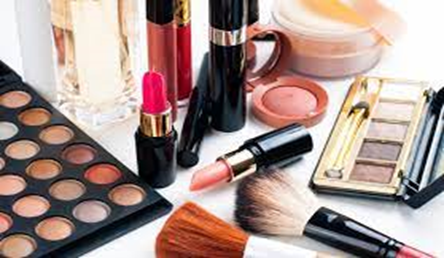 Maquiagem
Os principais componentes são corantes inorgânicos, que não têm absorção cutânea.
   
Uso seguro na gravidez e por apresentar na composição o dióxido de zinco, 
      tem ação na prevenção do Melasma.
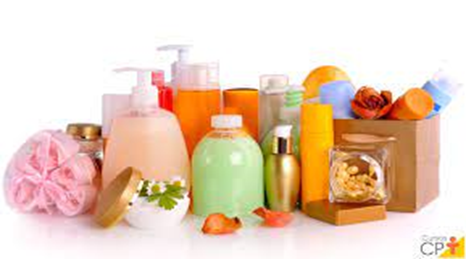 Xampus/ Condicionadores /Hidratantes

Compostos formados por moléculas grandes, incapazes de penetrar na pele e couro cabeludo.
REPELENTES
Medida que mais impacta positivamente na redução das Arboviroses;
Deve ser usado sobre toda área exposta do corpo da gestante;
Em roupas finas ou de trama larga, aconselha-se passar o repelente  sobre a roupa.
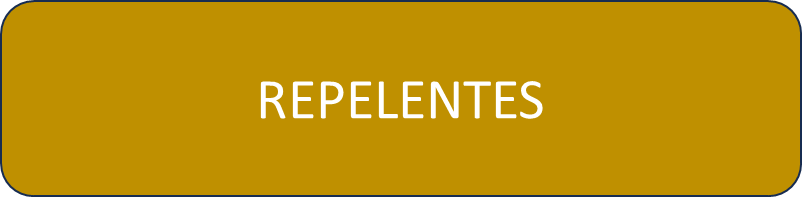 O mais eficaz
Icaridina
N,N-dietil-meta-toluamida ( DEET)
Ethyl  butylacetyla-minopropia ( IR3535)
Exposis
SBP
Granado
Off toque seco
Off
Xô inseto
Repelente IR 3535
Obrigada
gilzabulhoes@hotmail.com
(82)99981-7690